The Late-Principal Chief Wilma Mankiller Cherokee Nation
The Late-President Joseph B. De La Cruz
Quinault Indian Nation
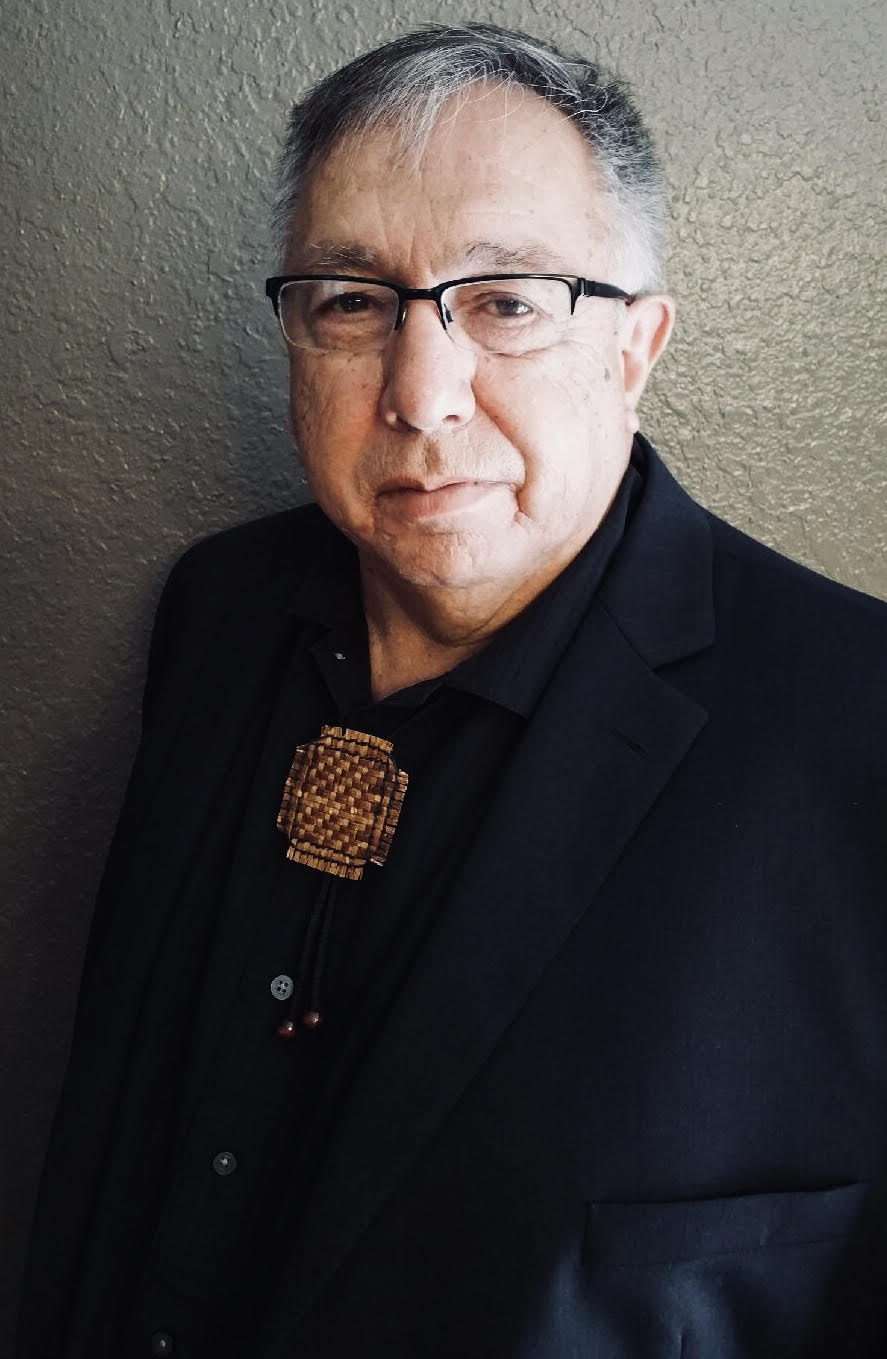 The Late-Chairman Larry Kinley Lummi Indian Nation
The Late-Chief Executive Marge Anderson
Mille Lacs Band of Chippewa Indians
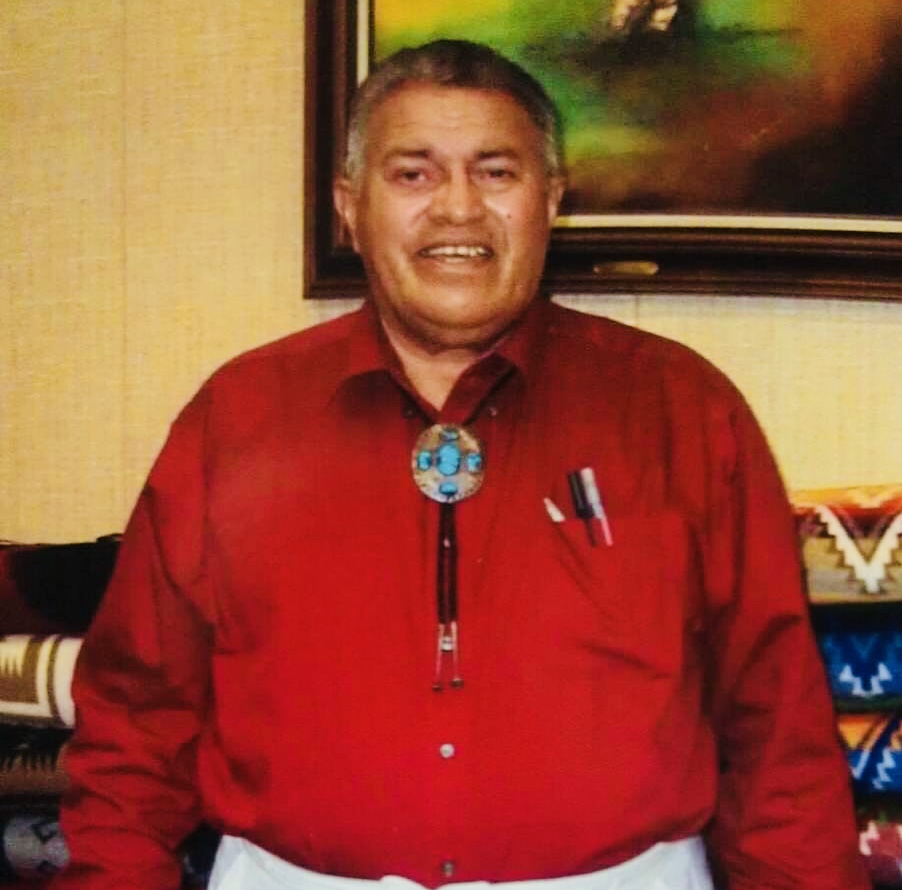 The Late Governor Dr. John Edwards
Absentee Shawnee Tribe
Chairman Ron Allen
Jamestown S’Klallam Tribe
The Former Chairman Dale Risling
Hoopa Valley Tribe
Thank you to the families & the tribal governments for providing these photographs